＜理事会報告＞
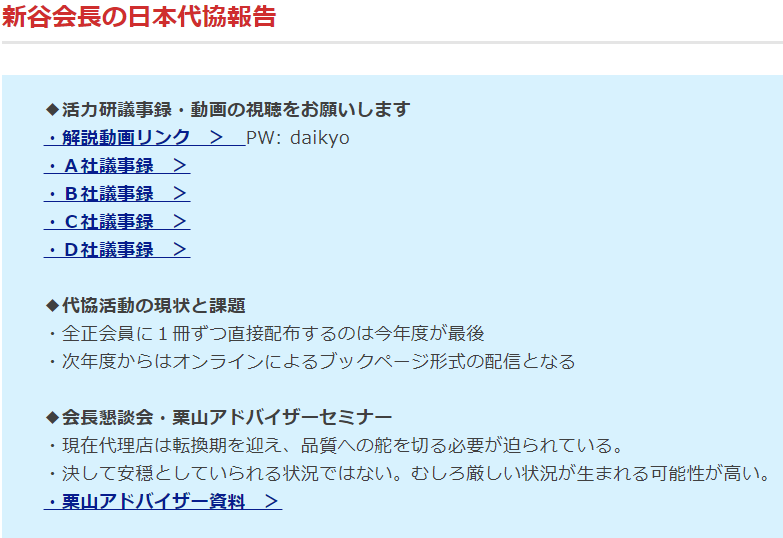 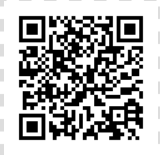 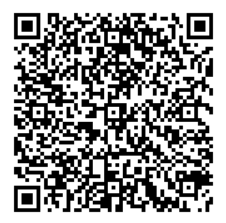 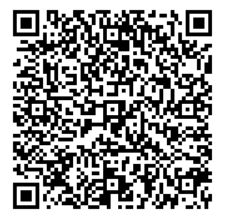 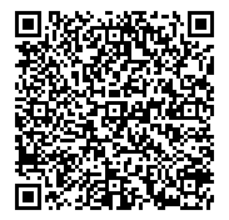 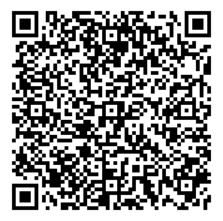 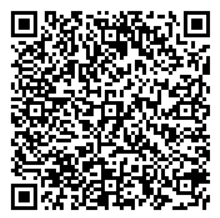 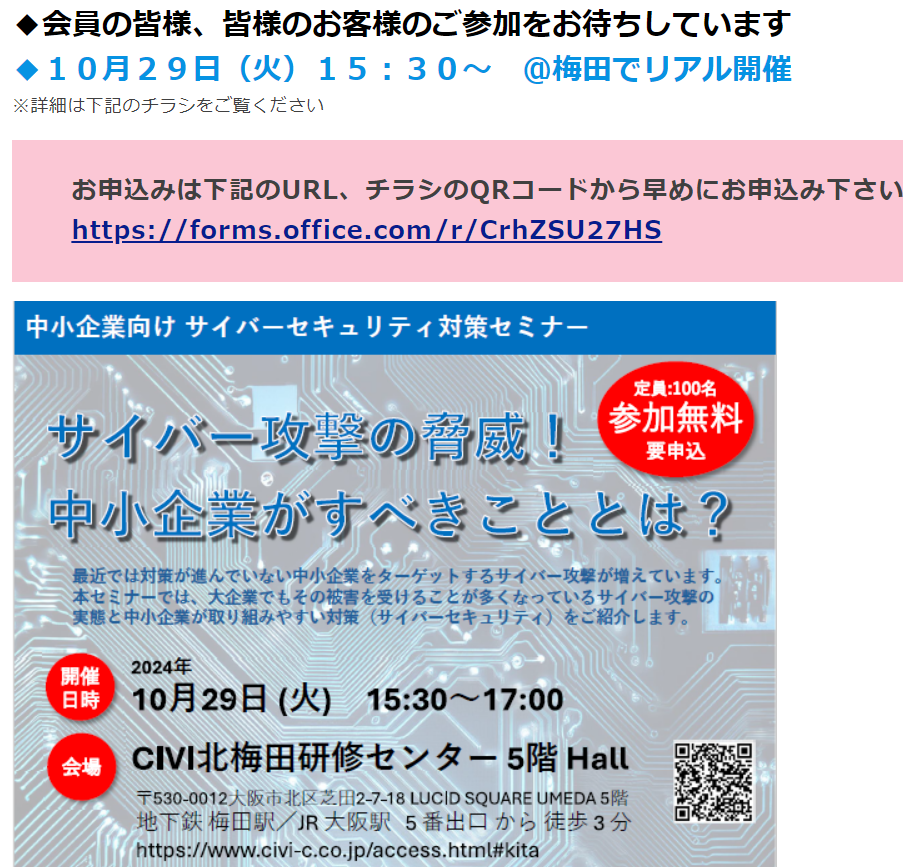 ＜委員会報告＞
組織委員会
事業活性化委員会
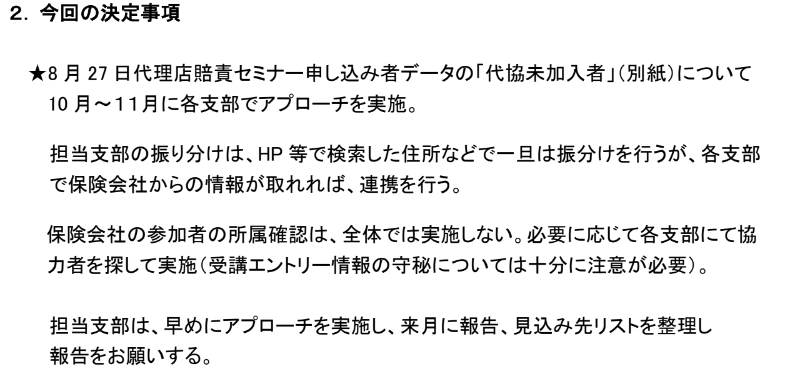 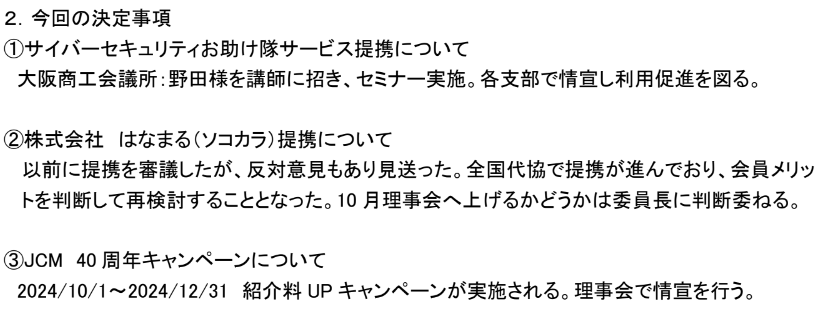 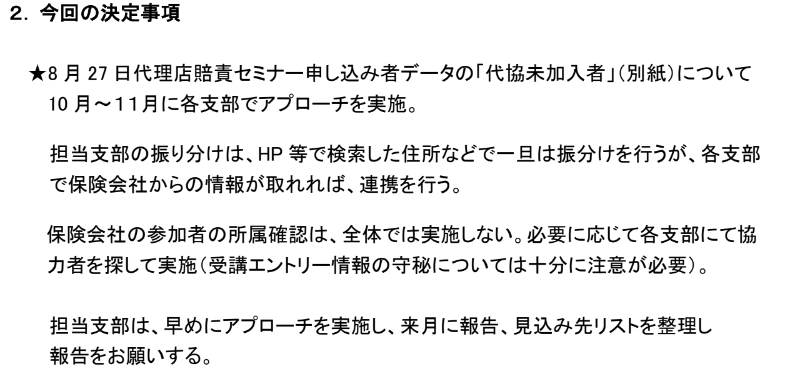 CSR委員会
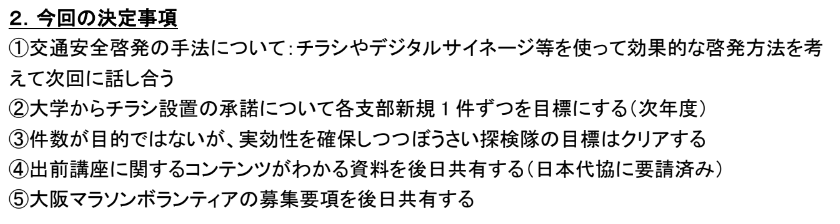